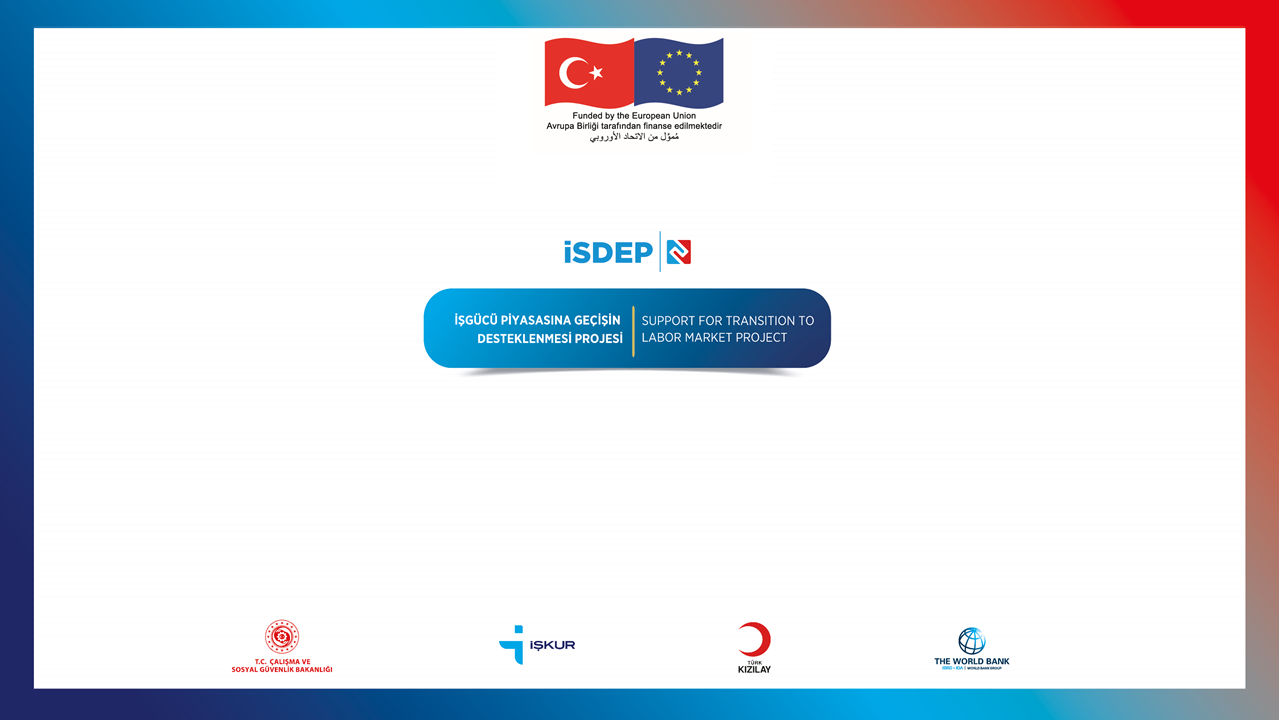 UYGULAMALI EĞİTİM PROGRAMI
(UEP)
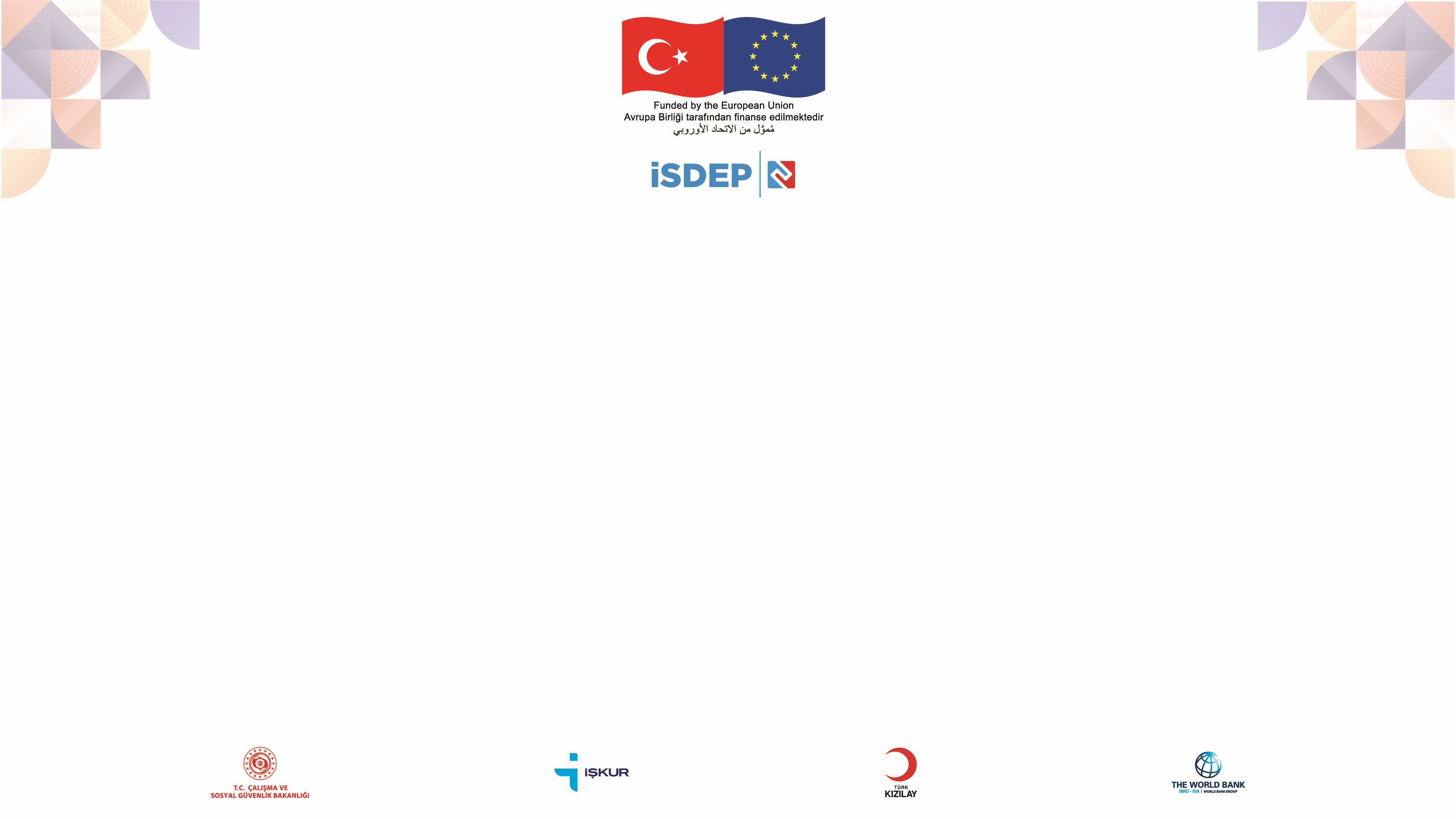 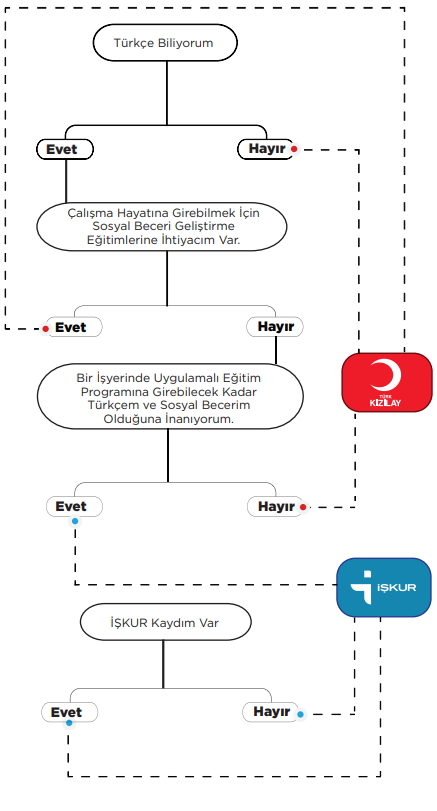 Uygulamalı Eğitim Programı Nedir?
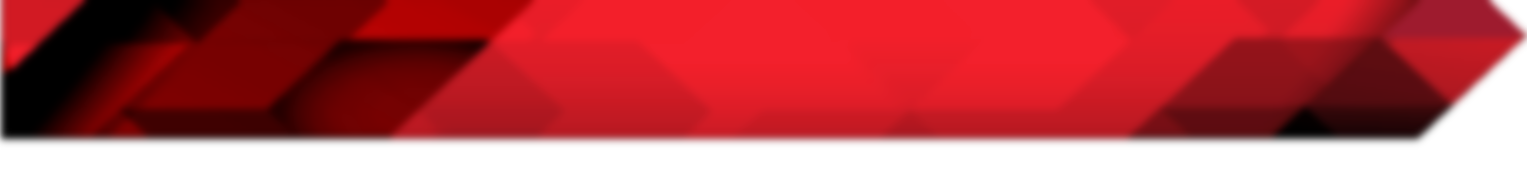 Yararlanma Süreci (İş Arayan)
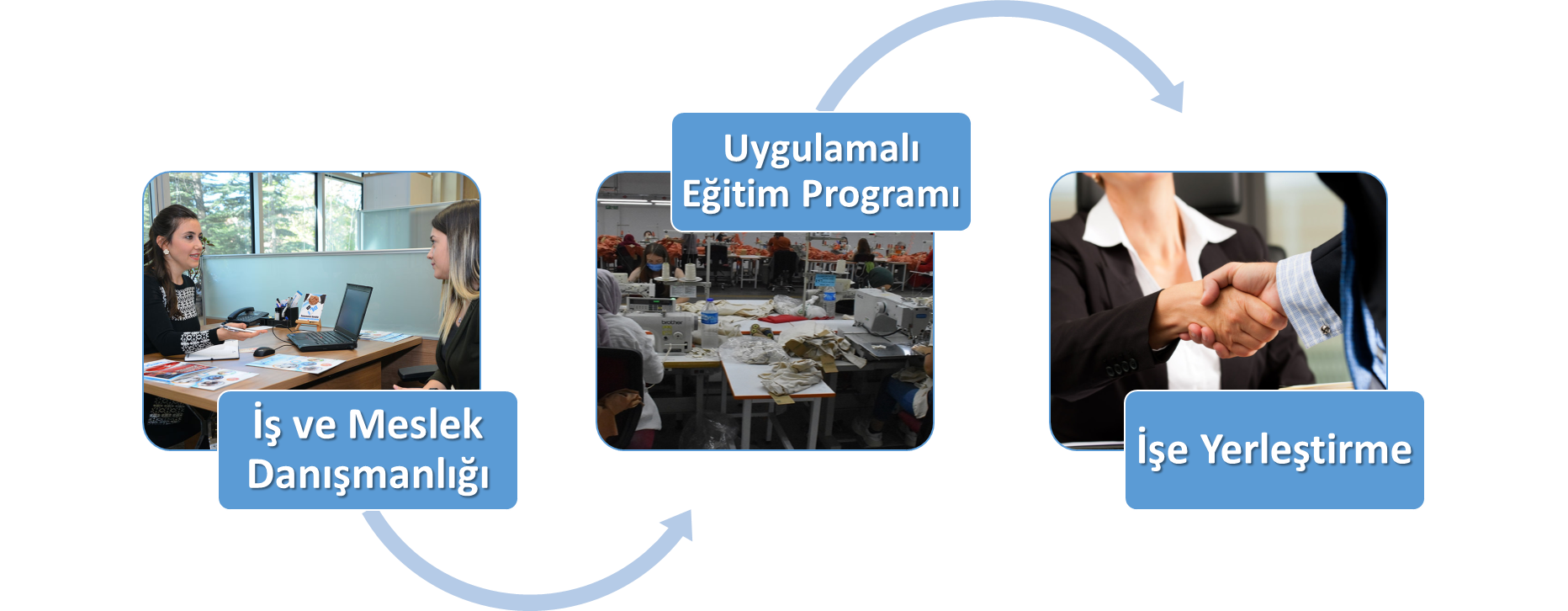 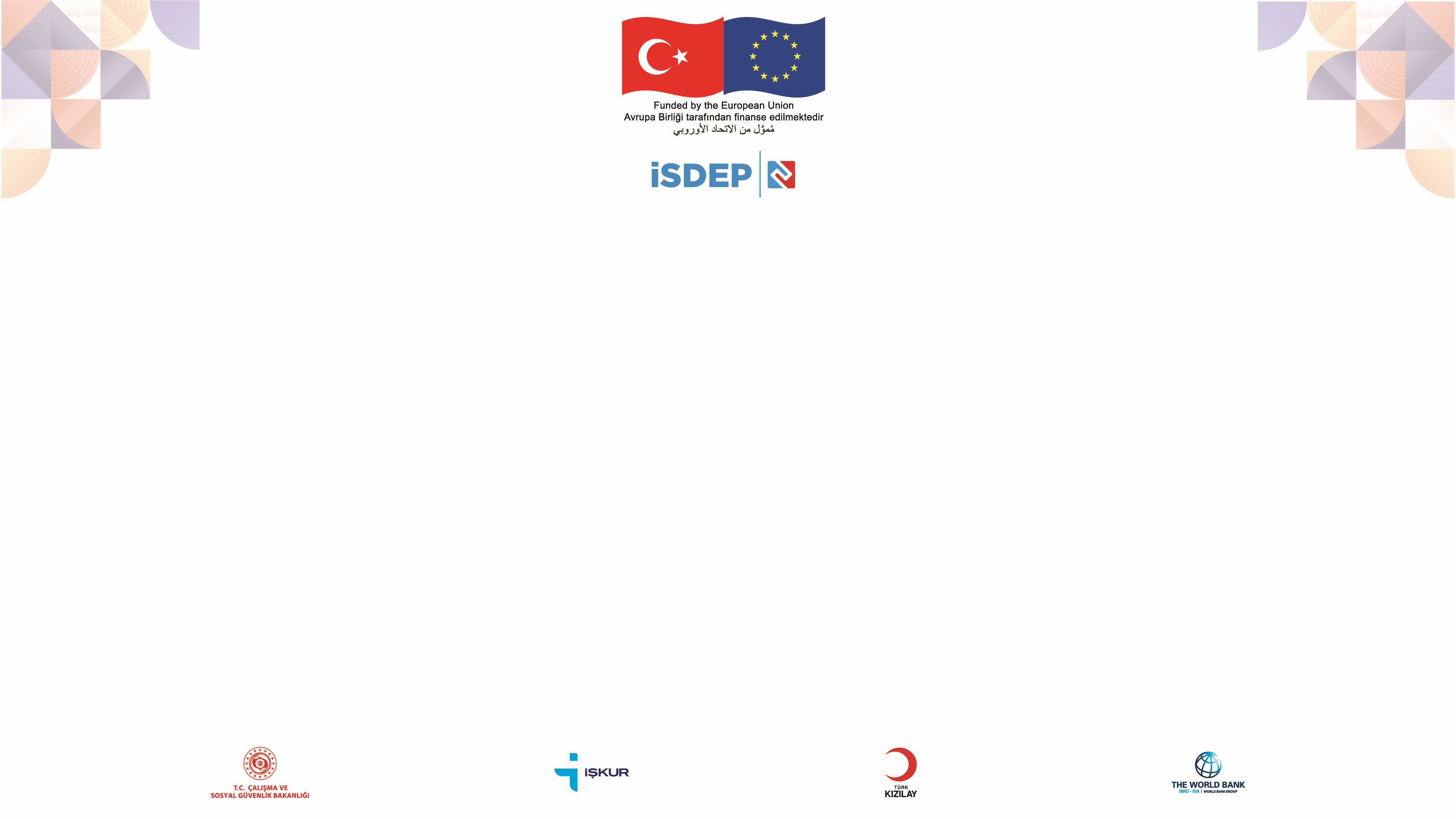 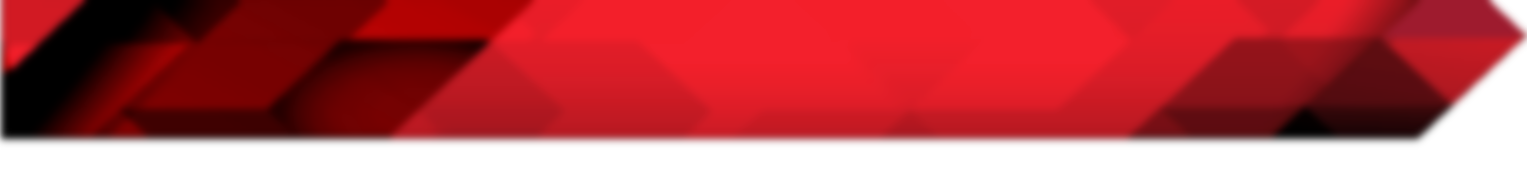 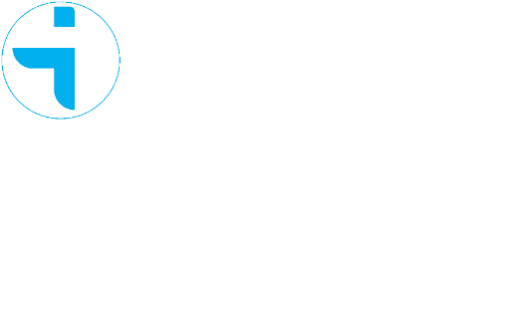 Yararlanma Süreci (İşveren)
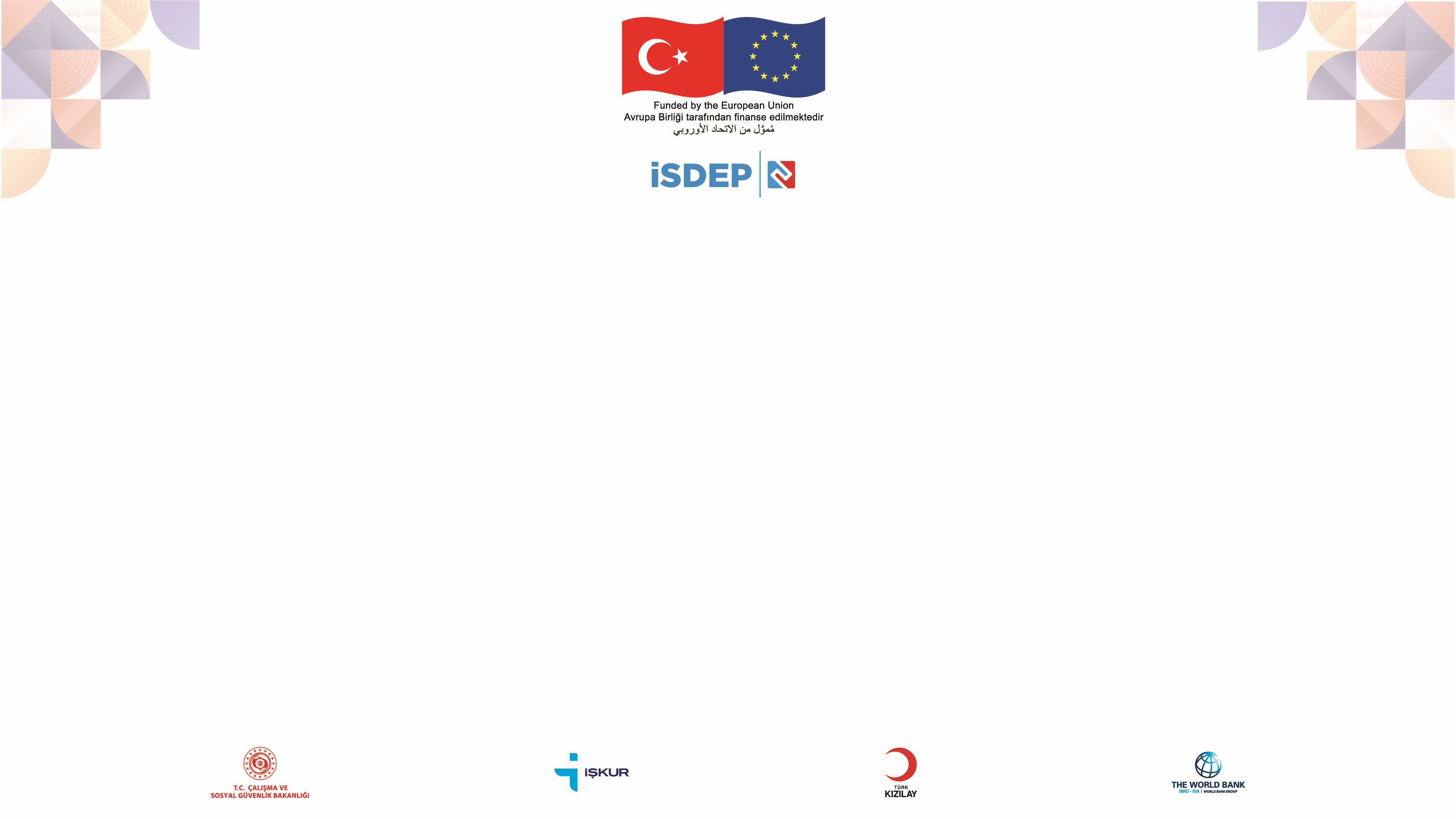 UEP Süreci:

Program Uygulama Süreci (İş Veren)
İŞKUR Kaydı 
Sözleşmenin İmzalanması 
Programın Başlatılması 
Programın Uygulanması
İstihdam Süreci
Uygulamalı Eğitim Programı Nedir?
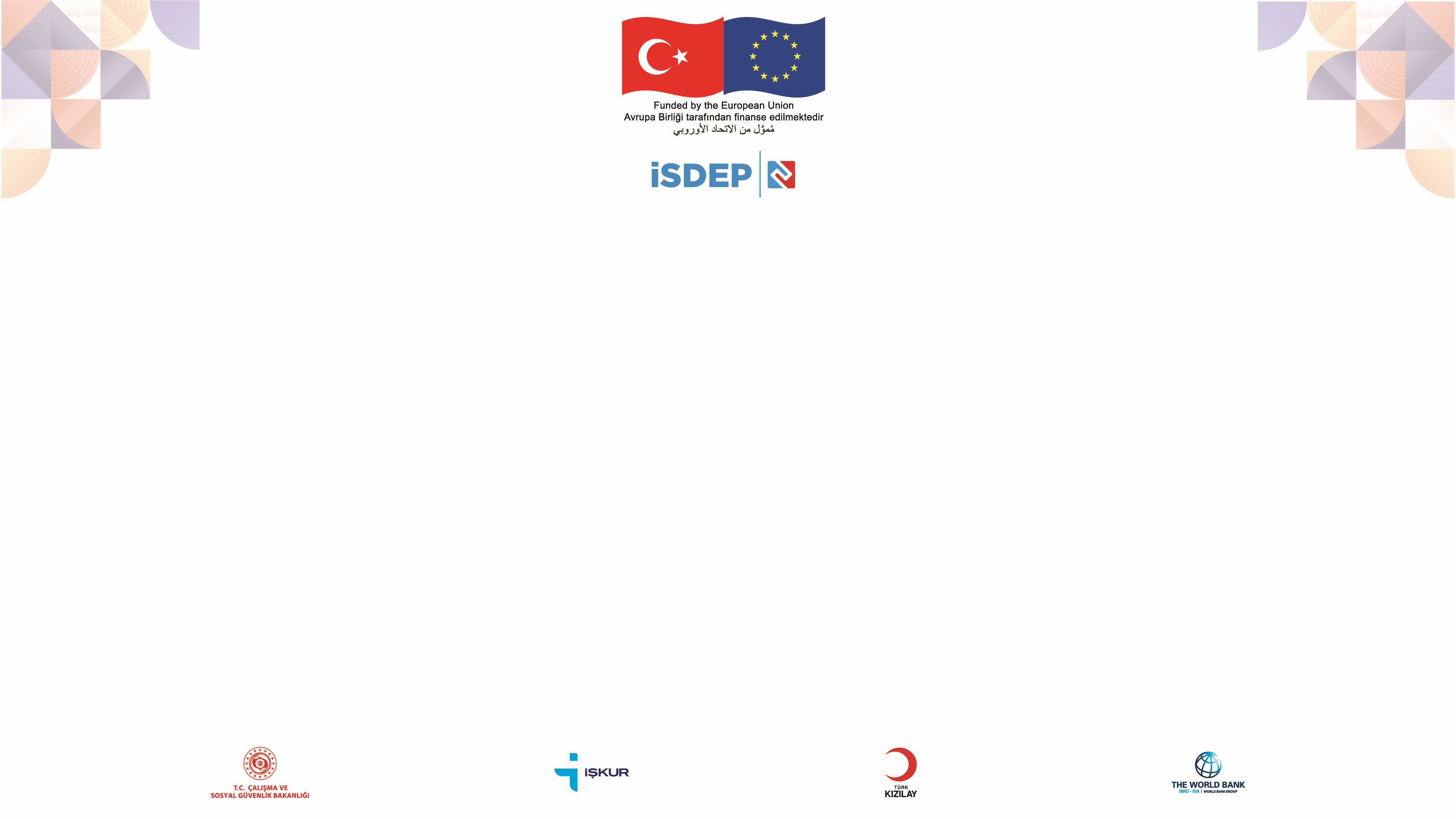 UEP Süreci:

Program Uygulama Süreci (İş Arayan)
İŞKUR Kaydı
İş ve Meslek Danışmanlığı Hizmeti
Uygunluk Onayının Alınması
Sözleşmenin İmzalanması 
Programa Katılım Sağlanması
Uygulamalı Eğitim Programı Nedir?
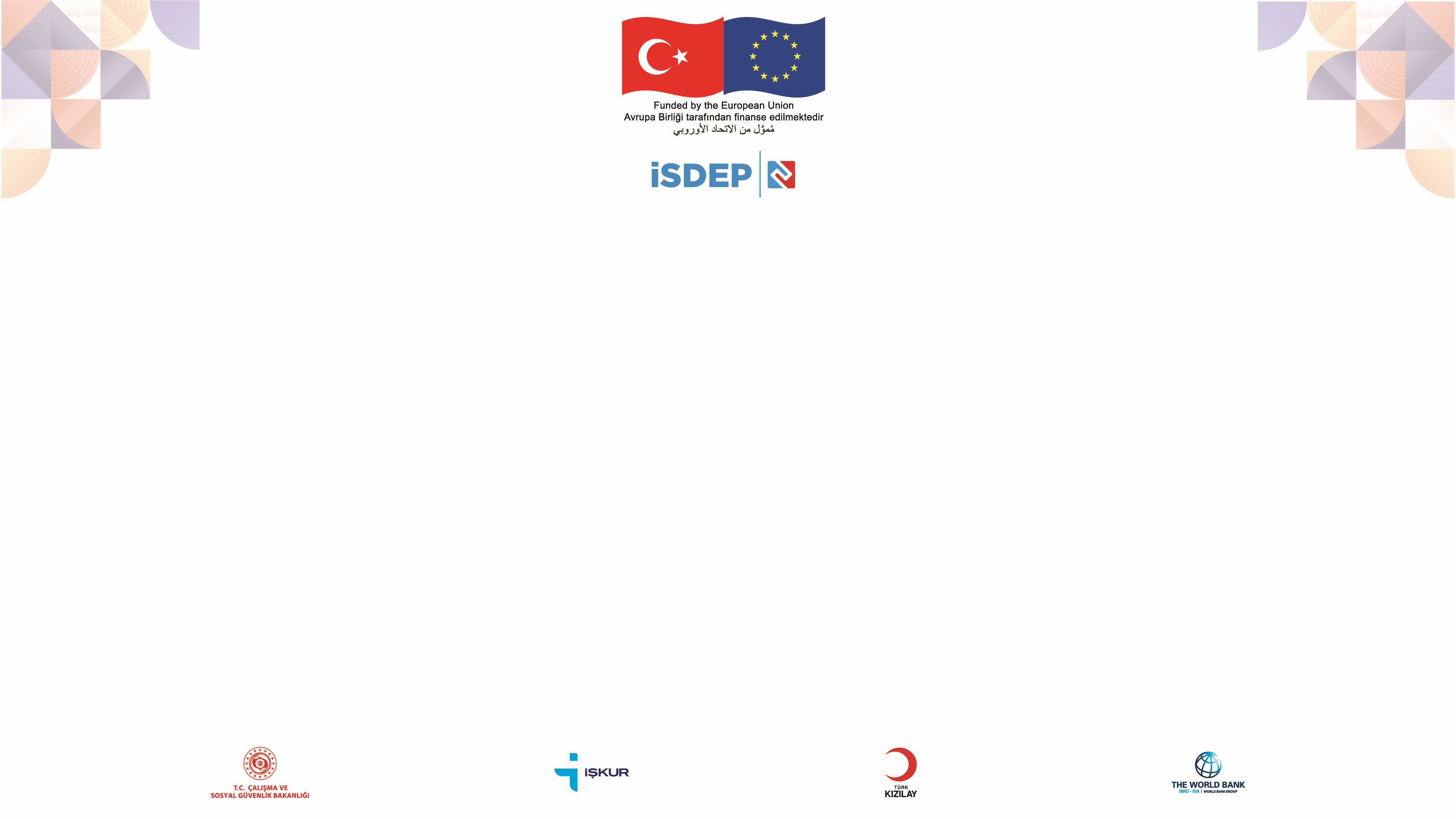 Programın Amacı:
Kuruma kayıtlı işsizlerin mesleki deneyim kazanmalarını sağlamak
Bir programın düzenlenmesine karar verilirken katılımcıların program sonunda mesleki deneyim kazanıp kazanamayacağı göz önünde bulundurulmalıdır.
Program Düzenlenebilecek Meslekler:

Sadece katılımcının mesleki deneyim kazanmasını sağlayacak mesleklerde program düzenlenebilecektir.
Türk Meslekler Sözlüğünde (TMS) Nitelik Gerektirmeyen Meslekler olarak belirlenen mesleklerde program düzenlenemeyecektir. 
Bir meslek TMS’de Nitelik Gerektirmeyen Meslekler grubunda yer almamasına rağmen İl Müdürlüğü tarafından nitelik gerektirmediği değerlendirilmiş ise bu meslekte de program düzenlenemeyecektir.
Uygulamalı Eğitim Programı Nedir?
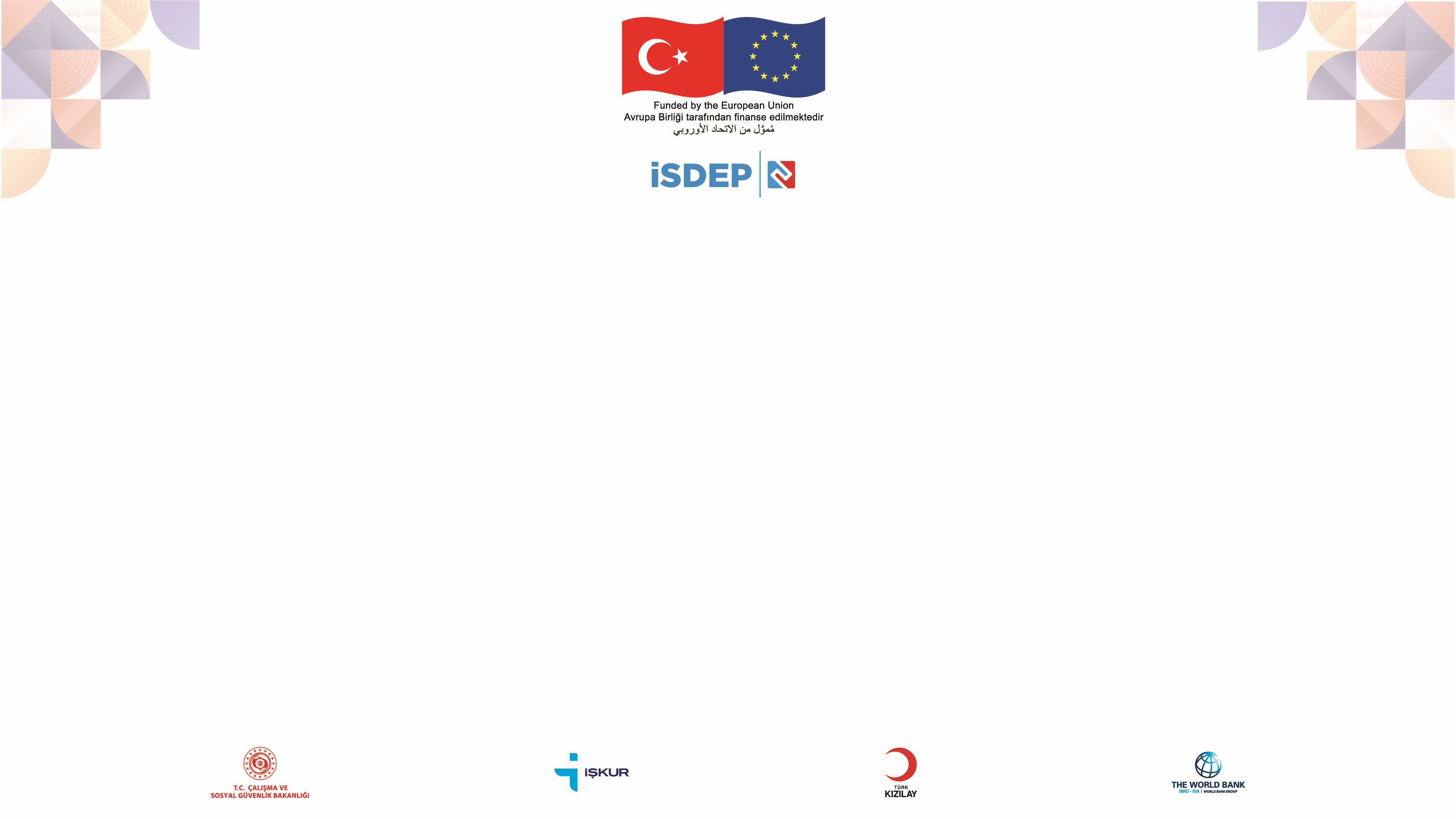 Uygulanacak İş Yerleri:
İş yeri sigorta kaydında yer alan sigortalı sayısını gösterir belgedeki toplam prim gün sayısının otuza bölünmesi sonucu en az 2 sigortalısının olması,
İş yerinin İŞKUR kaydı olması ve bu kaydın aktif statüde olması, 
İş yerinin vergi ve sosyal güvenlik numaralarının doğrulanmış olması,
Program için kendisine belirlenen kontenjanın en az %50’sinin Geçici Koruma, Uluslararası Koruma statüsünde veya Uluslararası Koruma başvuru sahipleri arasından oluşmasını kabul etmesi,
Program sonunda katılımcıların en az %20’sinin 60 günden az olmamak üzere program süresi kadar süre istihdam etmesi şartları aranmaktadır.
Uygulamalı Eğitim Programı(UEP)
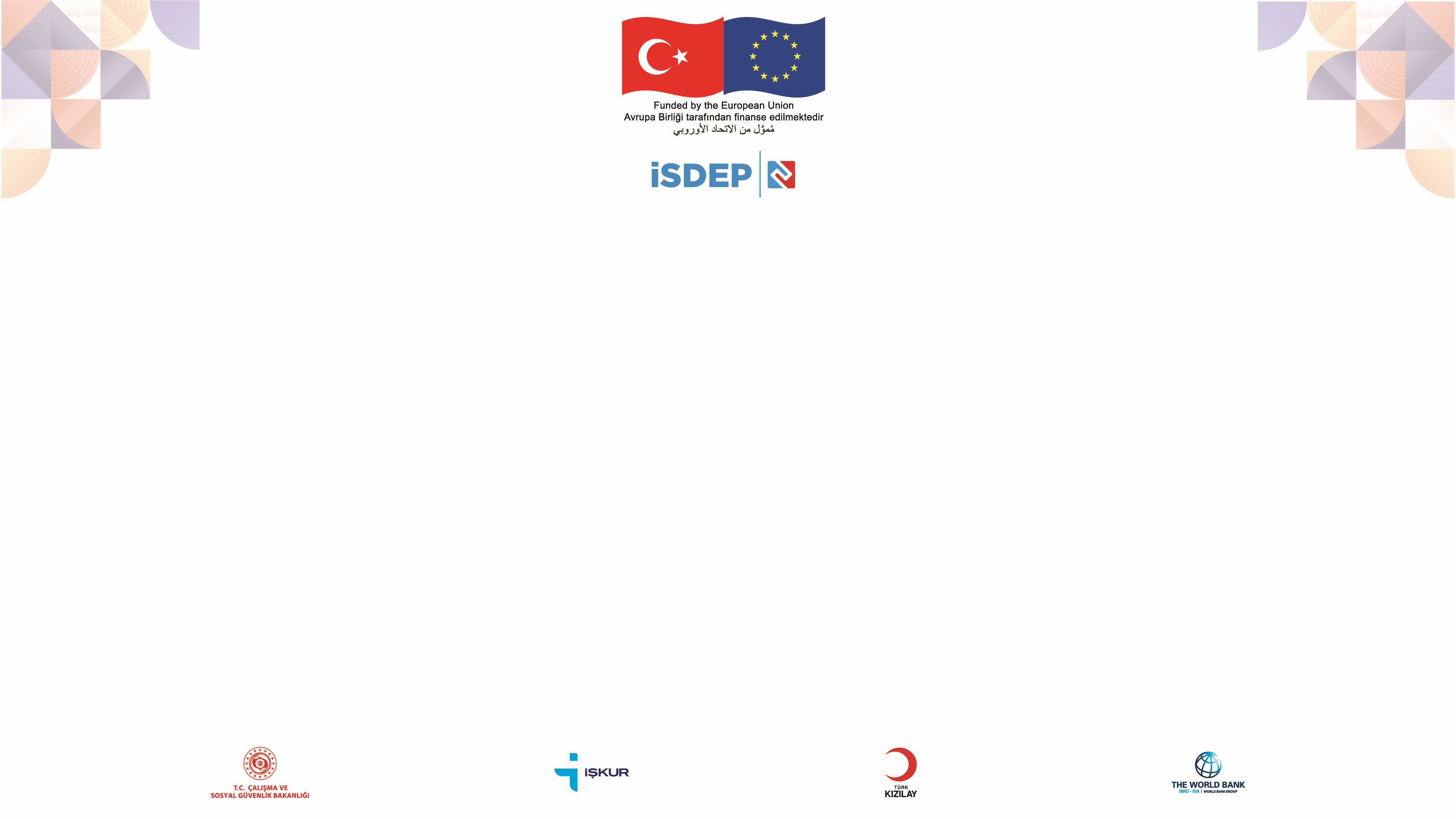 İşveren Kontenjan Hesaplanması:
İşveren tarafından, hesaplanan sigortalı (son 12 ay içerisinde olmak kaydıyla SGK’ya bildirilen son 6 aylık prim bilgilerinin 180’e bölünmesiyle hesaplanır) sayısının en fazla %30’una kadar katılımcı talep edilebilecek olup  katılımcı sayısının hesaplamasında ortaya çıkan tüm küsuratlar yukarı yuvarlanacaktır.
Çeşitli Hususlar:
İşverenler:
İşbaşı Eğitim Programı (İEP) düzenledikleri dönemde UEP de düzenleyebileceklerdir.
Aynı işyerinde birden fazla yabancı kaynaklı programın eş zamanlı olarak düzenlenmesine izin verilmeyecektir.
Katılımcılar:
Proje kapsamında programlardan 1 kez yararlanılabilecek olup, katılımcı en fazla 2 defa kullanabileceği katılım hakkını doldurmadıysa bu Proje kapsamındaki programlardan da yukarıda belirtilen kısıt çerçevesinde faydalanabilecektir.
Uygulamalı Eğitim Programı(UEP)
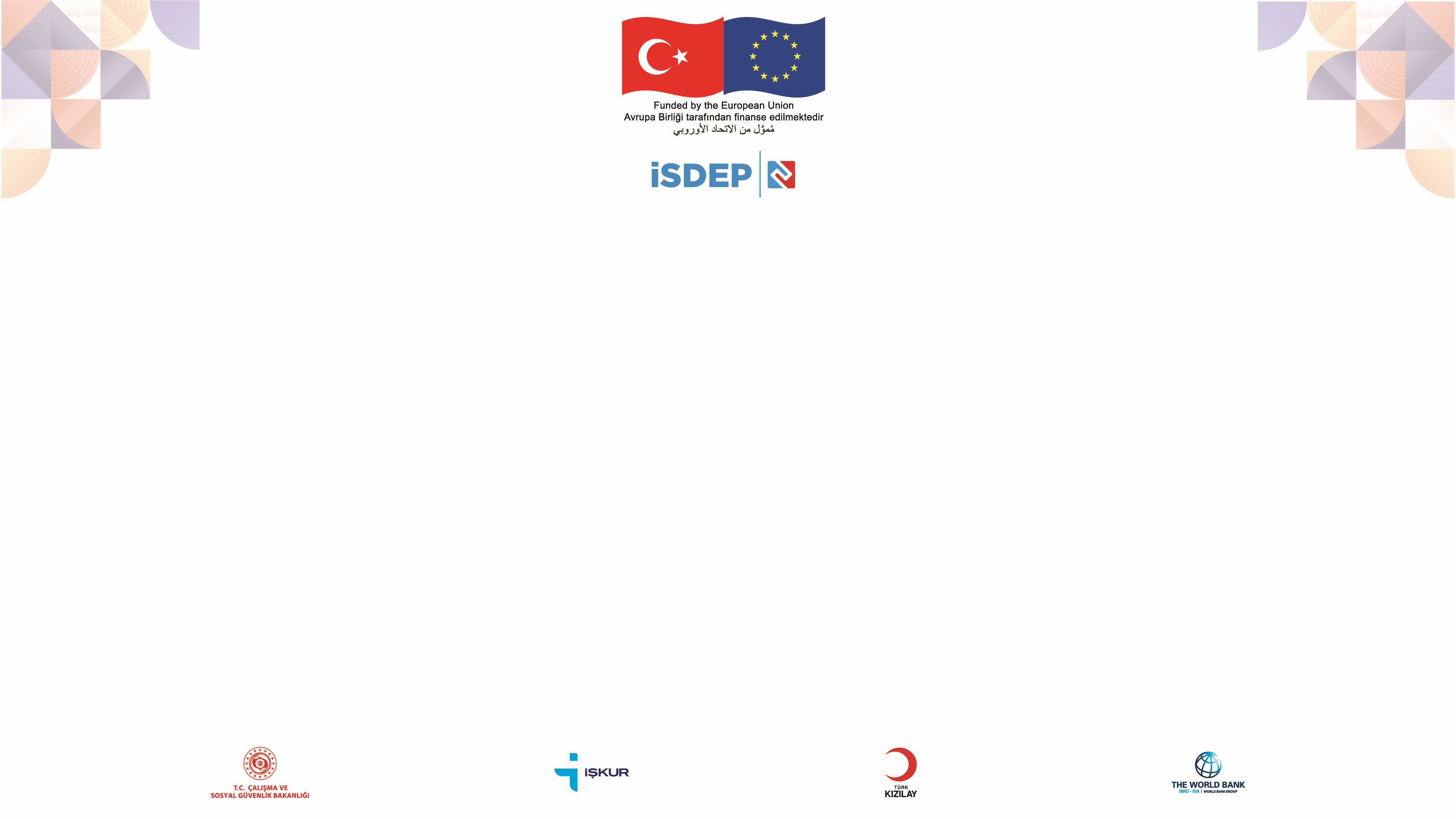 Katılımcı Oranları
Katılımcıların en az 50%’si Geçici Koruma Altındaki Suriyeli (GKAS) ve Uluslararası Koruma Statü sahibi yabancı (UK) olmalıdır.
Kimler Katılabilir?
15 yaşını tamamlamış ve GM tarafından belirlenen üst yaş sınırını aşmamış olmak.
İŞKUR’a kayıtlı olmak (Aktif Kurum kaydı gerekmektedir), İMD hizmetinden faydalanmış olmak.
Programa başlama tarihinden itibaren kısa vadeli sigorta kolları kapsamında adına sigorta primi yatırılmamış olmak.   (tarımsal faaliyette bulunanlar – isteğe bağlı sigortalılar – işsizlik ödeneği alanlar hariç).
Emekli olmamak.
Uygulamalı Eğitim Programı(UEP)
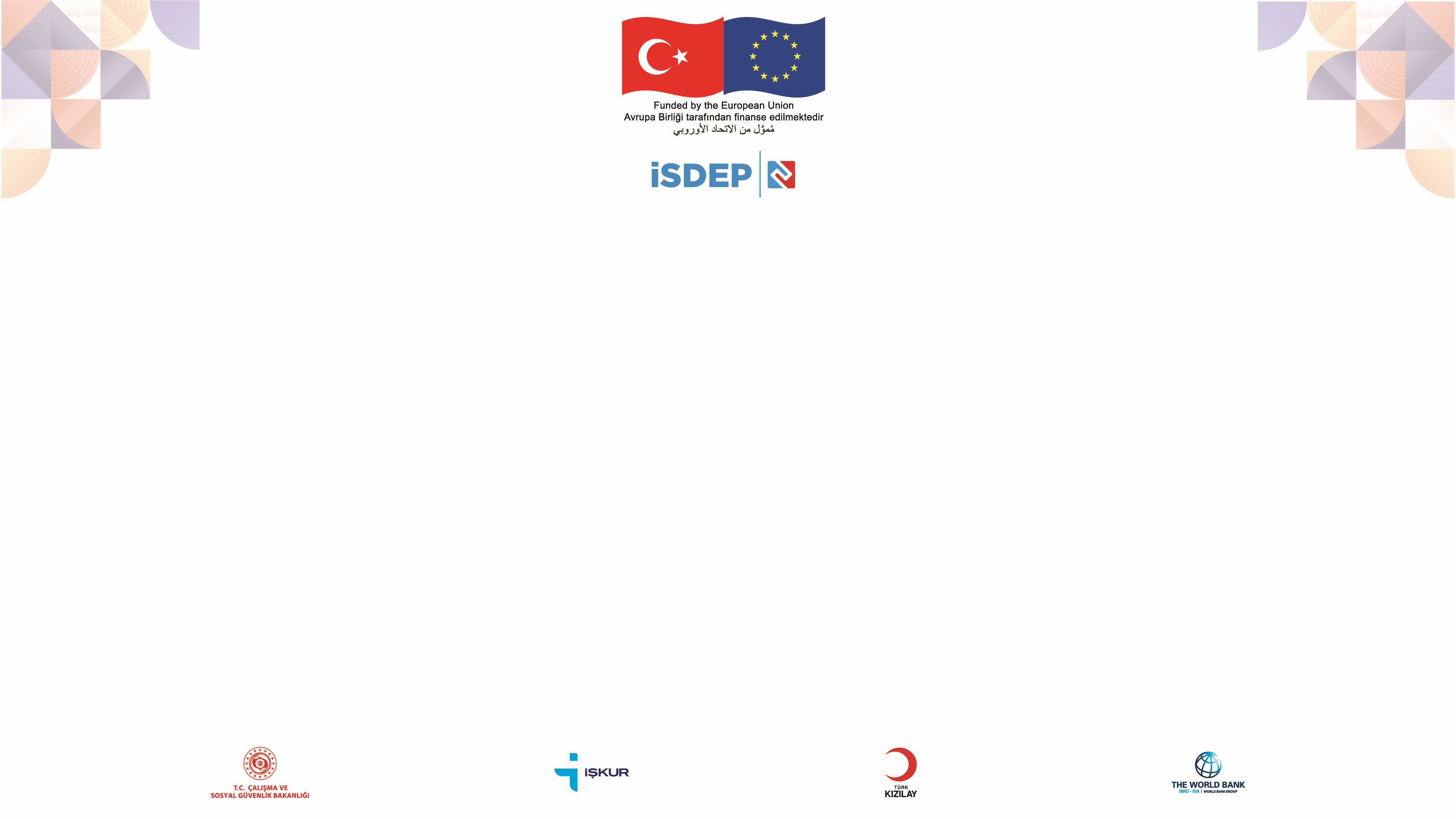 Kimler Katılabilir?
Kuruma kayıtlı işsizler içinde SGK’ya 19 – Mevsim Bitimi 20 – Kampanya Bitimi 30 – Vize Süresinin Bitimi kodları ile işten çıkışı yapılmamış olmak.
İşverenin birinci ya da ikinci derece kan hısımı veya eşi olmamak.
Programa başladığı tarihten önceki bir yıl içerisinde program düzenlenecek işverene ait vergi numarası altında yer alan işyerlerinde sigortalı olmamak / çalışmamış olmak.
Eğitim şartı aranmamaktadır, öğrenciler de katılabilecektir.
Uygulamalı Eğitim Programı(UEP)
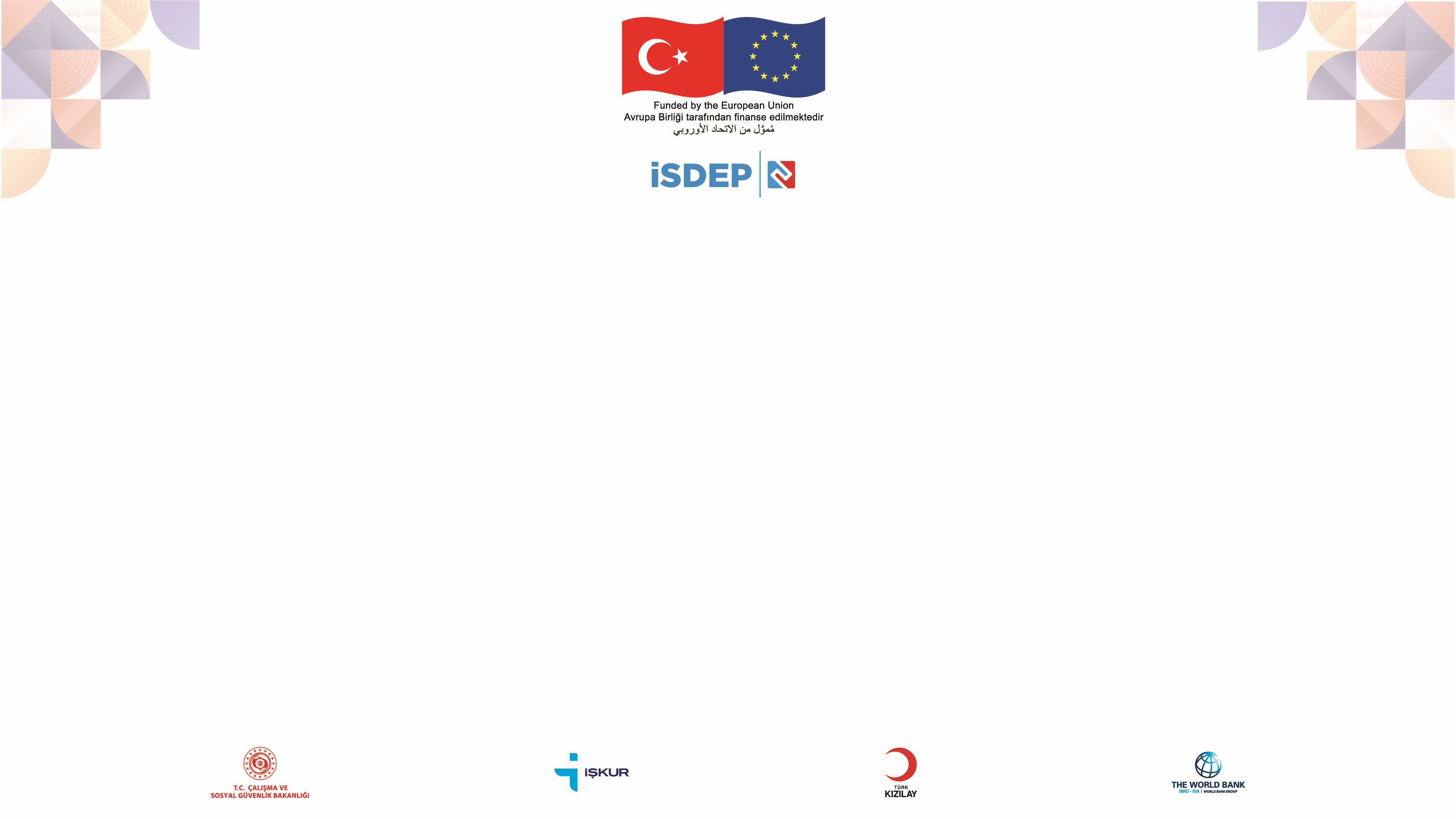 Program Süresi
Programlar, günlük en az beş en fazla sekiz saat olmak üzere, haftalık kırk beş saatten ve altı günden, toplamda tehlikeli ve çok tehlikeli işlerde düzenlenecek programlar hariç yüz elli altı (156) fiili günden fazla olamayacaktır.
Tehlikeli ve çok tehlikeli işlerde düzenlenecek programlar da dâhil olmak üzere program süresi hiçbir koşulda iki yüz kırk (240) fiili günden fazla olamayacak ve düzenlenecek programların süresi izleyen yılın Haziran ayının 30’unu geçemeyecektir.
Zaruri Gider Ödemesi
Katılımcılara programa devam ettiği günler için zaruri gider ödenecektir. (Günlük 653,93 TL)
Her bir katılımcı için SGK’ya iş kazası ve meslek hastalığı ile genel sağlık sigortası prim ödemesi yapılacaktır.
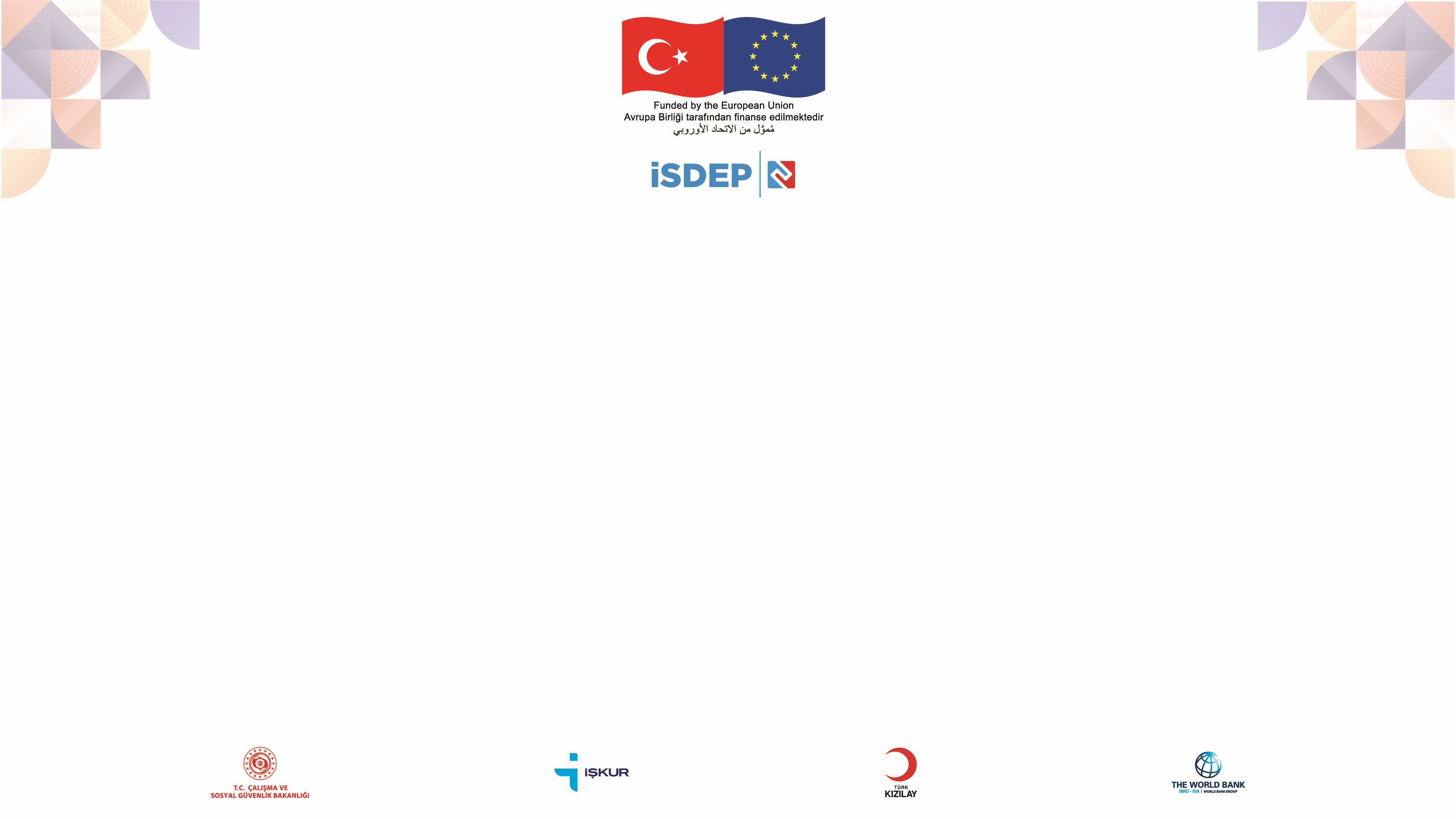 Sıkça Sorulan Sorular:

S) Halihazırda işyerimde İşbaşı Eğitim Programından yararlanmaktayım. İSDEP kapsamında katılımcı alabilir miyim?

 İşbaşı eğitim programı düzenlenen işyerlerinde de kullanılan kontenjandan bağımsız olarak Uygulamalı Eğitim Programı düzenlenebilecektir. 
Yüzde 30 İEP kontenjanı kullanan işyerleri UEP kapsamında da ilave yüzde 30 kontenjan kullanabilecektir. Söz konusu kontenjan kullanma kuralı mesleki eğitim kursu düzenlenen işyerleri için de geçerli olacaktır.
Sıkça Sorulan Sorular
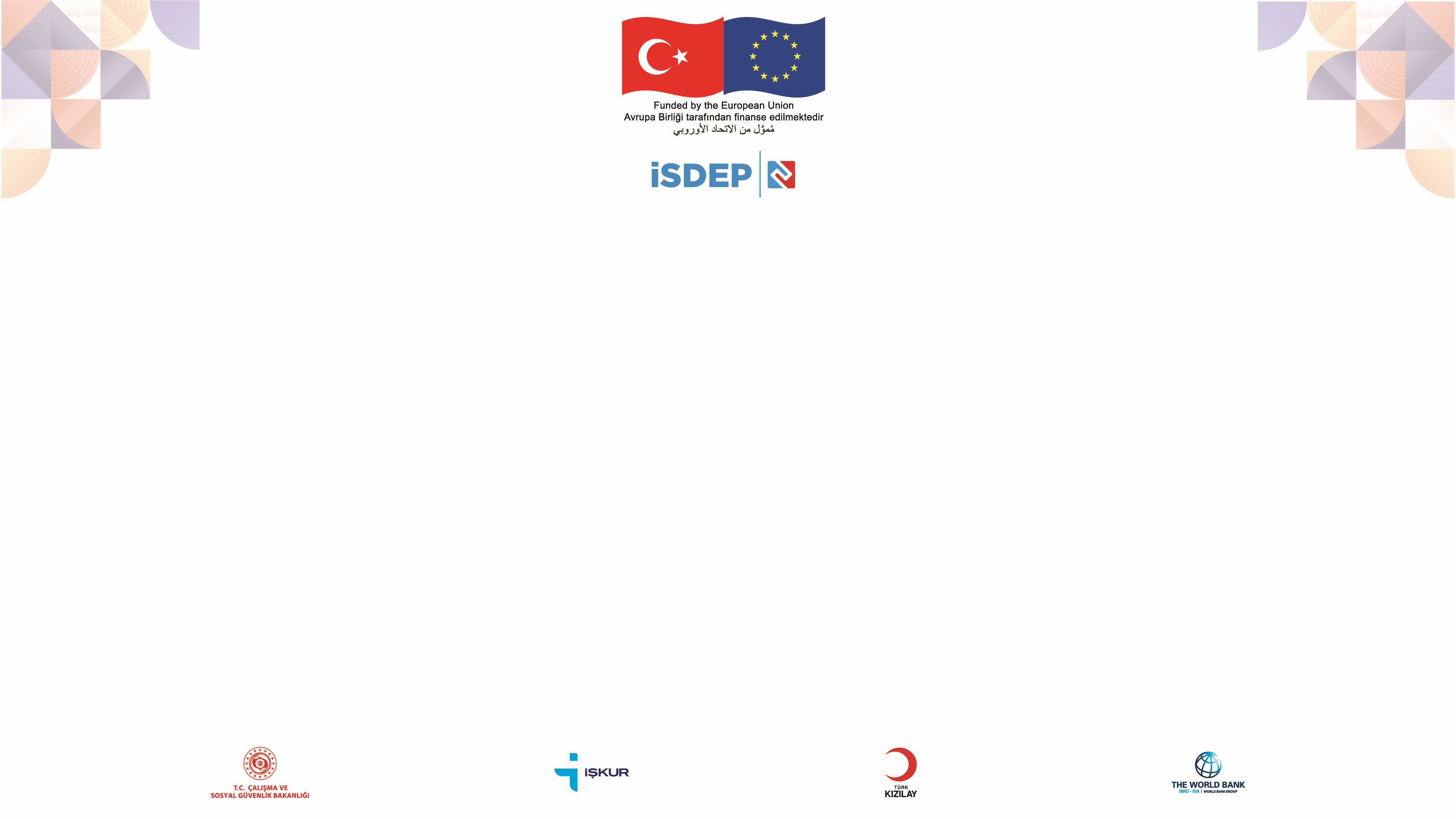 Sıkça Sorulan Sorular:

S) Halihazırda işyerimde SES Programından yararlanmaktayım. İSDEP kapsamında katılımcı alabilir miyim?

Aynı işyerinde birden fazla yabancı kaynaklı programın eş zamanlı olarak düzenlenmesine izin verilmeyecektir. 

S) Daha önce İşbaşı Eğitim Programından (İEP) yararlandım, İSDEP’e de katılabilir miyim?

Kurumumuz tarafından düzenlenen herhangi bir kurs veya programdan yararlanmış olan kişiler (çalışanların mesleki eğitimi hariç) altı aylık bekleme süresini tamamlamalarının ardından Proje kapsamındaki programlardan yararlanabileceklerdir.
Sıkça Sorulan Sorular
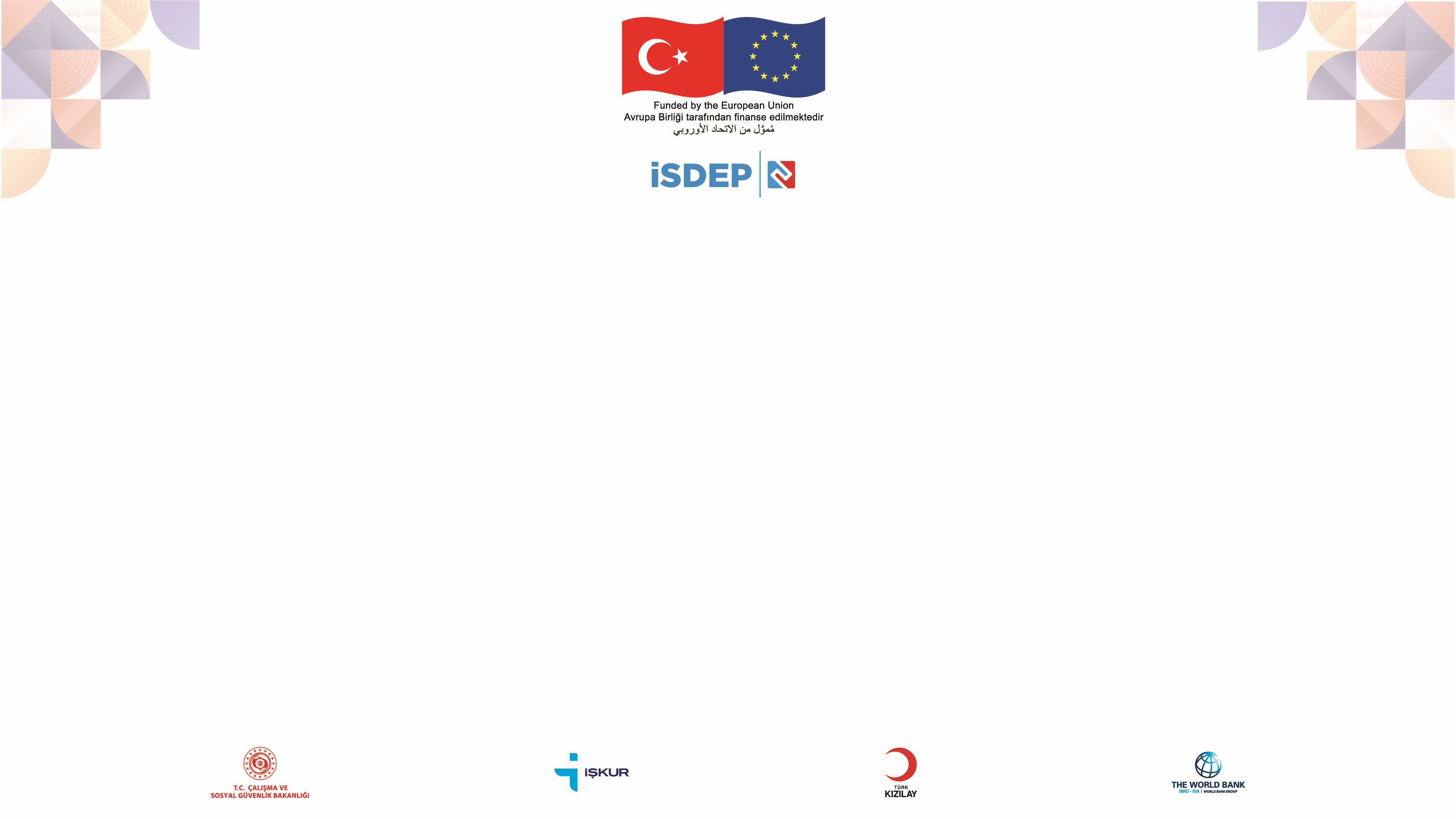 Sıkça Sorulan Sorular
Sıkça Sorulan Sorular:

S) Daha önce işyerimde çalışmış ancak şu anda çalışmayan kişi İSDEP kapsamında işyerimde çalışabilir mi?
Programa başladığı tarihten önceki bir yıl içinde program düzenlenen işverene ait vergi numarası altında yer almakta olan herhangi bir işyerinde çalışmış olan kişiler programa katılamayacaklardır.

S) İşsizlik ödeneği alan kişiler İSDEP’e katılabilir mi?
işsizlik ödeneği alan kişiler de katılımcı olabilirler. Ancak bu kişiler işsizlik ödeneği aldıkları süre boyunca işten ayrılma bildirgesinin tarafı olan işyerinin bağlı olduğu vergi numarası altında yer alan işyerlerinde düzenlenen programda katılımcı olamayacaklardır.
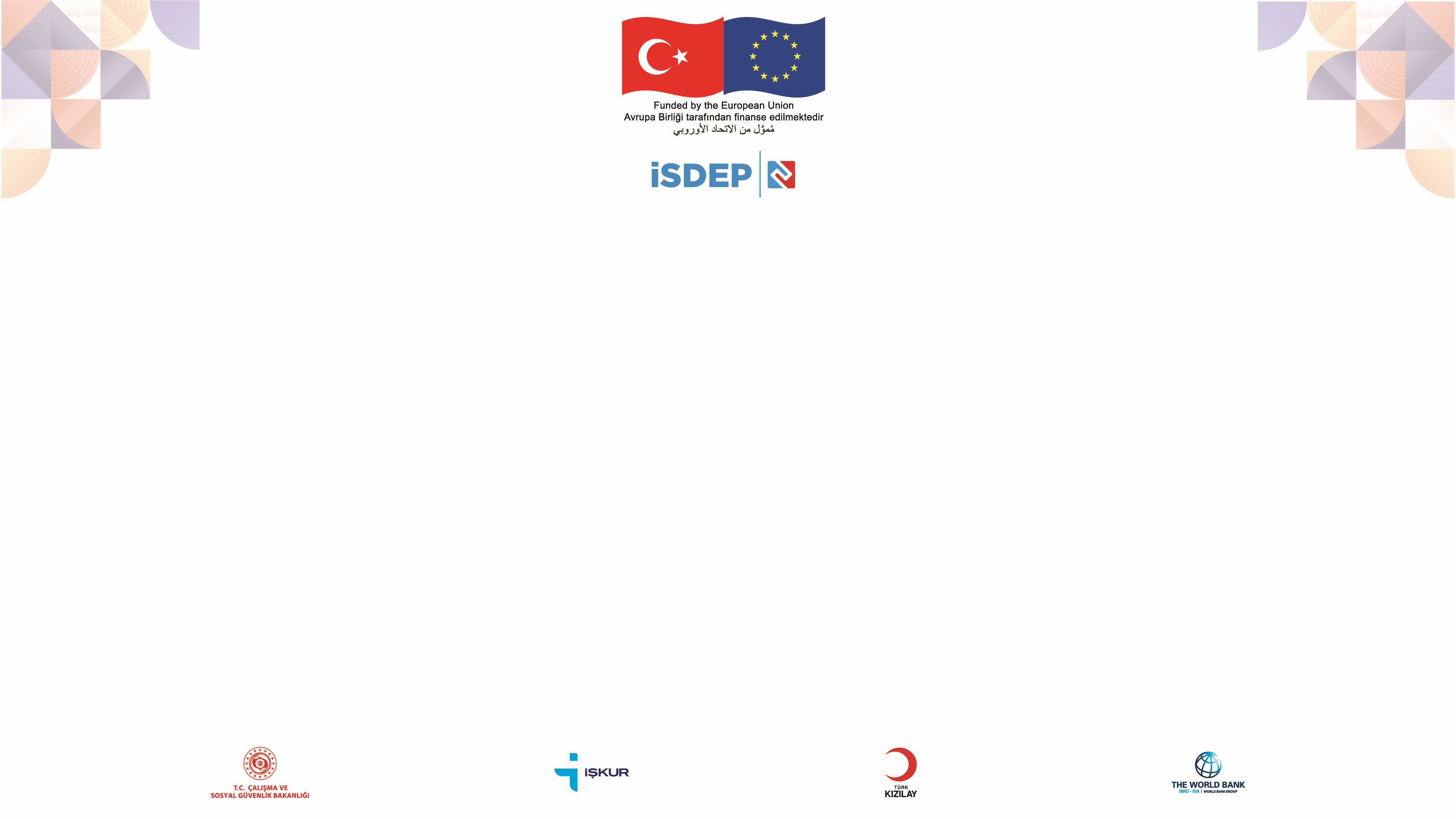 Sıkça Sorulan Sorular
Sıkça Sorulan Sorular:

S) Hangi mesleklerde program düzenlenecektir. Örneğin beden işçisi olarak çalıştırabilir miyim ?

Programın amacı kısmında yer verilen açıklamalar doğrultusunda sadece katılımcının mesleki deneyim kazanmasını sağlayacak mesleklerde program düzenlenebilecektir.
Bu kapsamda Türk Meslekler Sözlüğünde meslek ana grubu “Nitelik Gerektirmeyen Meslekler” olarak belirlenen mesleklerde program düzenlenemeyecektir.
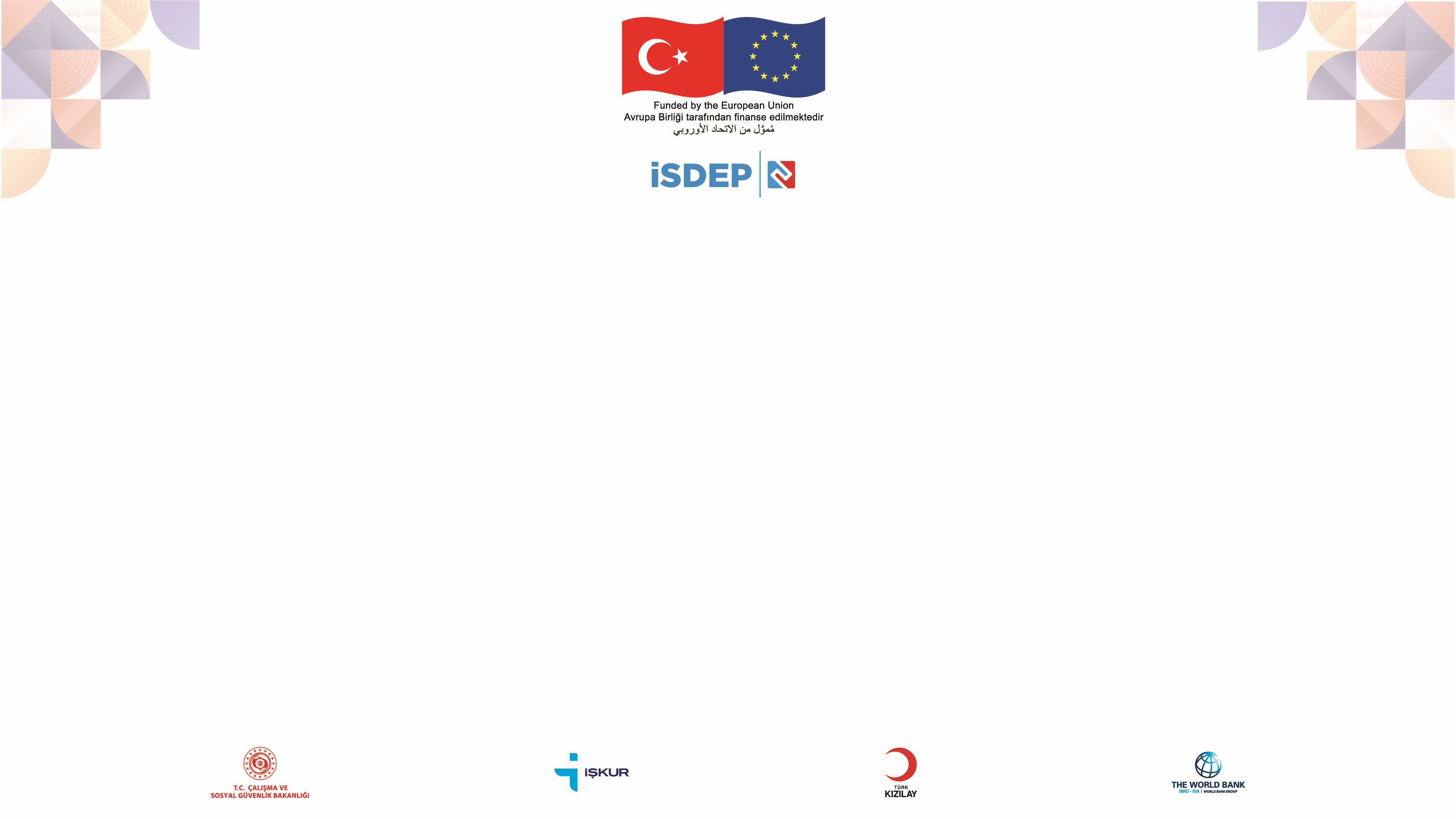 Sıkça Sorulan Sorular:

S) Program kapsamındaki kişileri ne kadar süreyle istihdam etmek zorundayım?
Katılımcıların en az yüzde yirmisini altmış günden az olmamak üzere program süresi kadar süreyle istihdam edeceklerini taahhüt etmeleri zorunludur.
Sıkça Sorulan Sorular
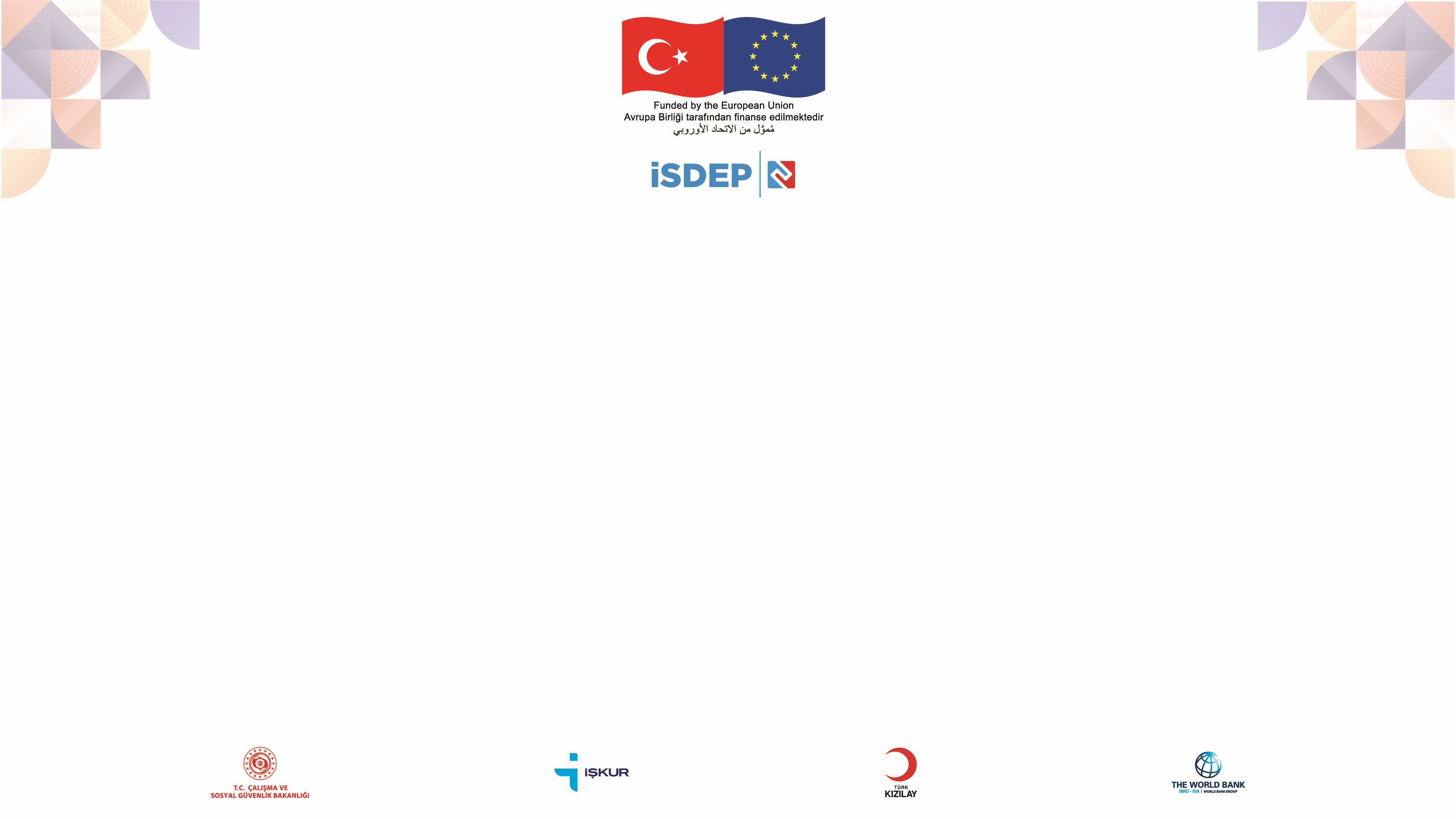 Sıkça Sorulan Sorular:

S) Program kapsamındaki kişiler istihdam sürecinde işten ayrılırsa ne olur?

İstihdam edilen katılımcıların veya katılımcı yerine istihdam edilen kişilerin ayrılması durumunda;
varsa diğer program katılımcıları arasından, 
yoksa aynı veya yakın meslekte programları tamamlamış kişiler İŞKUR’a kayıtlı işsizler arasından,
bunun da bulunmaması halinde en geç istihdama başlama tarihi itibarıyla İŞKUR’a kayıtlı işsizler arasından, 
ayrılan katılımcıdan kalan süre kadar tamamlaması gerekmektedir.
Sıkça Sorulan Sorular
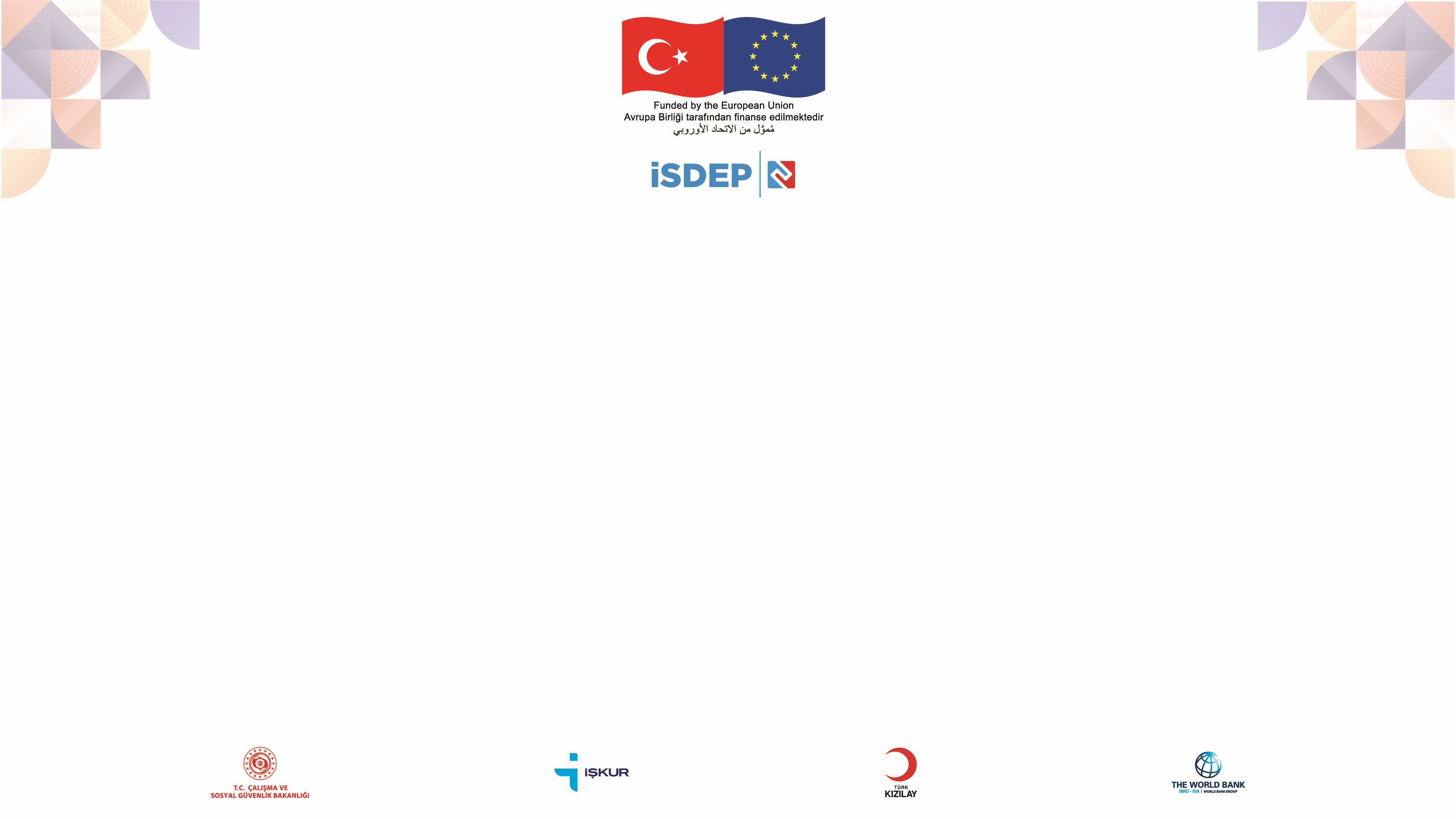 Sıkça Sorulan Sorular:

S) Programdan yararlanmak istiyorum, nasıl başvuru yapabilirim?

İşverenler aşağıdaki internet adresi üzerinden işyeri kayıtlarını çevrim içi olarak yapabilirler. https://esube.iskur.gov.tr/
Daha sonra kayıtlarının olduğu Çalışma ve İş Kurumu İl Müdürlüğü veya Hizmet Merkezinden projeyle ilgili detaylı bilgi alabilir ve işlem yapabilirler.
Sıkça Sorulan Sorular
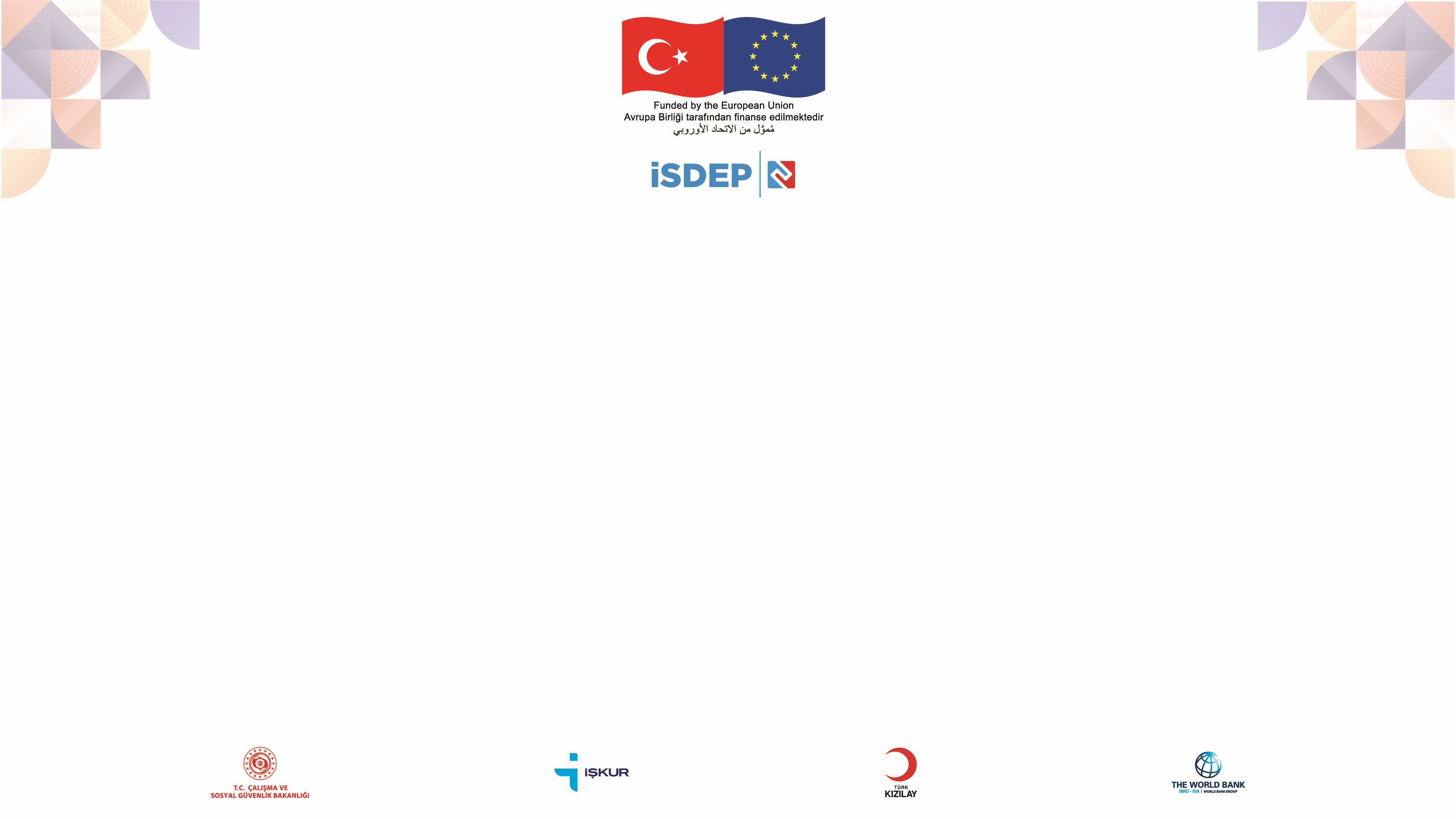 Sıkça Sorulan Sorular:

S) Kendi bulduğum kişinin/kişilerin programdan faydalanmasını sağlayabilir miyim?
Evet, gerekli şartları sağlaması şartıyla işverenlerimiz tarafından seçilen kişilerin programdan yararlanması mümkündür.

S) Katılımda Aranan %50 GKSS/UK olma zorunluluğu istihdam sürecinde de geçerli mi?
Hayır, işveren %20 oranındaki istihdam taahhüdünü program katılımcılarından uygun gördükleri ile sağlayabilir.
Sıkça Sorulan Sorular
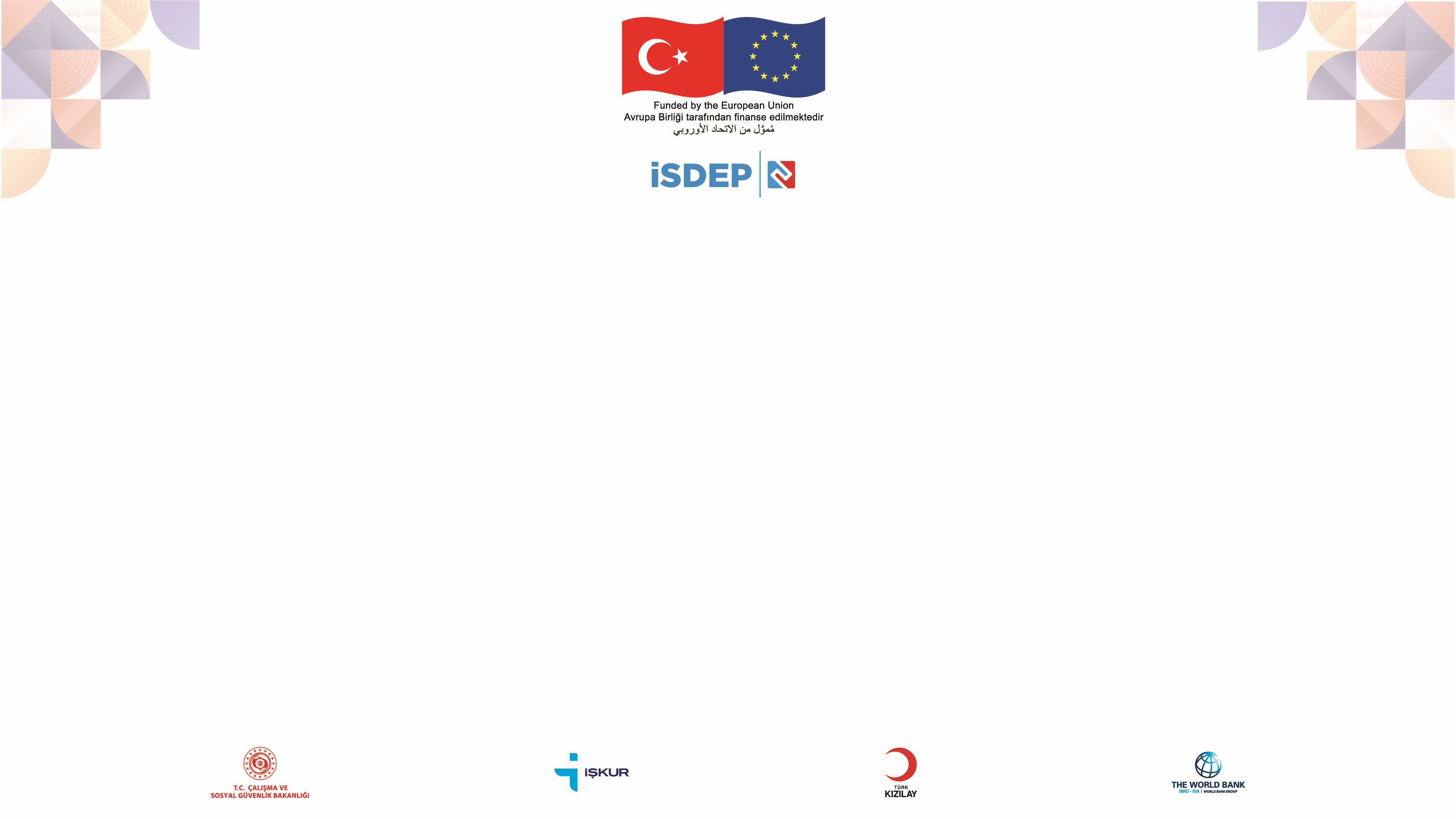 Sıkça Sorulan Sorular:

S) Program katılımcısı yabancı uyruklu kişilerin çalışma izni alma süreci nasıl olacak ?
Program kapsamında istihdam edilecek olan yabancı uyruklu kişilerin çalışma izinleri ÇSGB Uluslararası İşgücü Genel Müdürlüğü tarafından hızlı bir şekilde verilecektir. 
S) Çalışma izni için gerekli olan harç bedeli projeden karşılanacak mı?
Evet, çalışma izni harç bedeli proje kapsamında karşılanacaktır.
Sıkça Sorulan Sorular
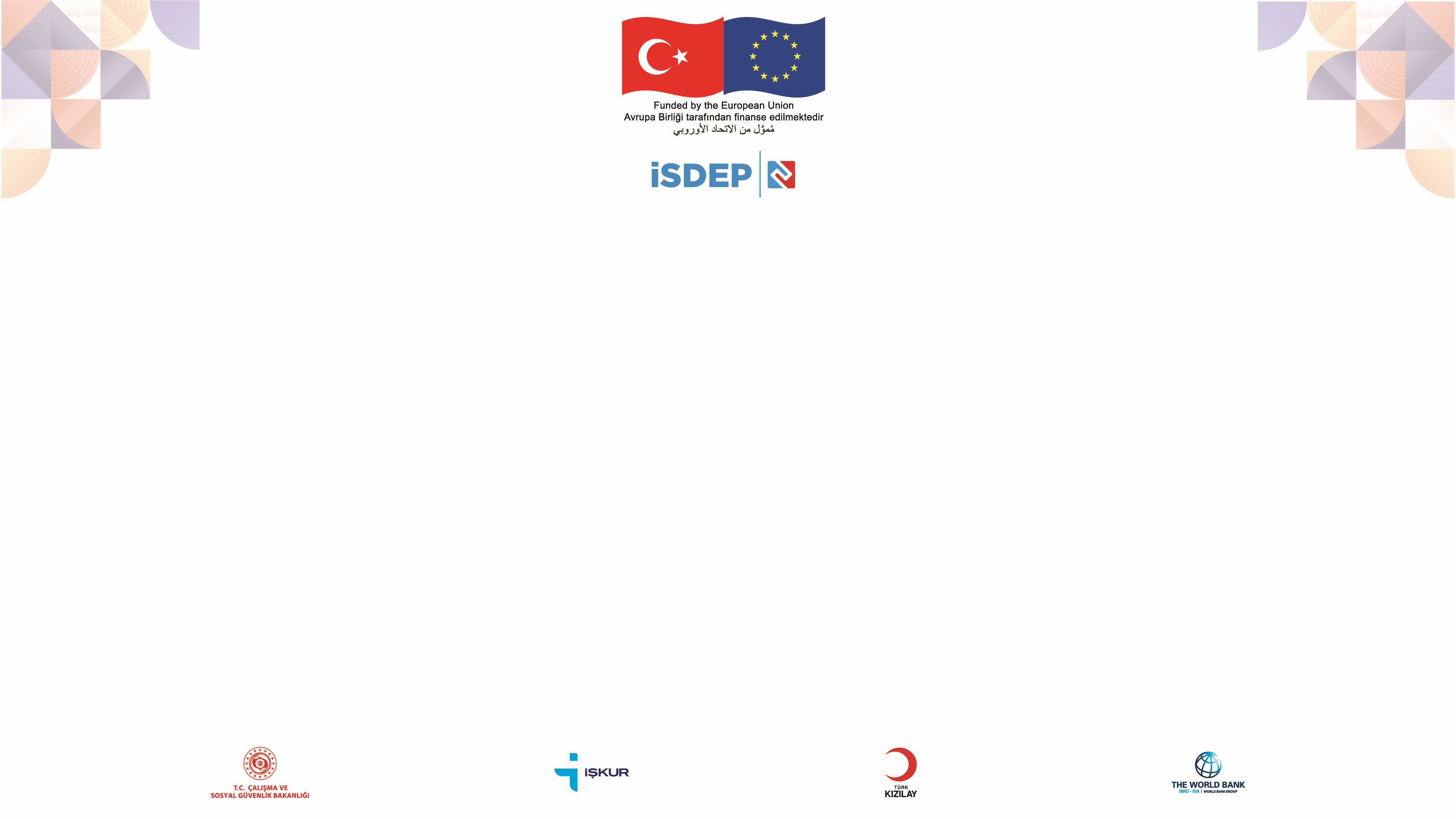 TEŞEKKÜRLER